CHÀO MỪNG CÁC EM ĐẾN VỚI TIẾT HỌC
LUYỆN TẬP
1
Phương có 12 con thú nhồi bông, Tú có nhiều hơn Phương 3 con. Hỏi Tú có mấy con thú nhồi bông?
Bài giải
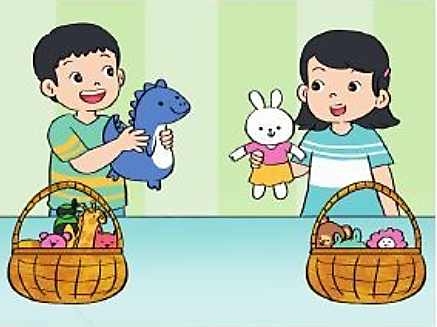 Tú có số con thú nhồi bông là:
=        (con)
3
+
12
?
?
?
15
?
?
Đáp số:         con thú nhồi bông
15
2
Huyền cắt được 17 bông hoa, Thủy cắt ít hơn Huyền 9 bông. Hỏi Thủy cắt được bao nhiêu bông hoa?
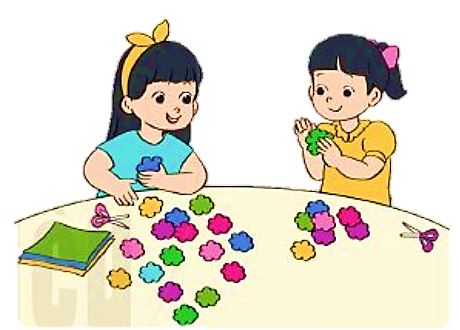 Bài giải
Thủy cắt được số bông hoa là
=        (bông)
9
-
17
?
?
?
8
?
?
Đáp số:         bông hoa
8
3
Minh có 24 bưu ảnh, Tuấn có nhiều hơn Minh 10 bưu ảnh. Hỏi Tuấn có bao nhiêu ảnh?
Minh có: 24 bưu ảnh
Tuấn nhiều hơn Minh: 10 bưu ảnh
Tuấn:           bưu ảnh
Bài giải
?
Tuấn có số ảnh là:
= 14 (bưu ảnh)
24 – 10
Đáp số: 14 bưu ảnh
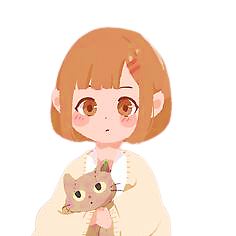 4
Trong phòng tập thể dục có 11 chiếc máy chạy bộ, số ghế nằm đẩy tạ ít hơn số máy chạy bộ là 4 chiếc ghế. Hỏi phòng tập thể dục có bao nhiêu chiếc ghế nằm đẩy tạ?
Máy chạy bộ: 11 chiếc máy.
Ghế nằm đẩy tạ ít hơn máy chạy bộ : 4 chiếc ghế.
Ghế nằm đẩy tạ:            chiếc ghế.
Bài giải
Phòng tập thể dục có số chiếc ghế nằm đẩy tạ là:
?
11 – 4
= 7 (chiếc)
Đáp số: 7 chiếc ghế
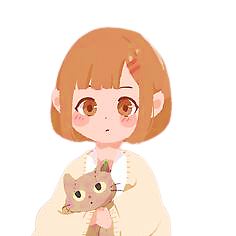 DẶN DÒ
THANK YOU
Tạm biệt và hẹn gặp lại
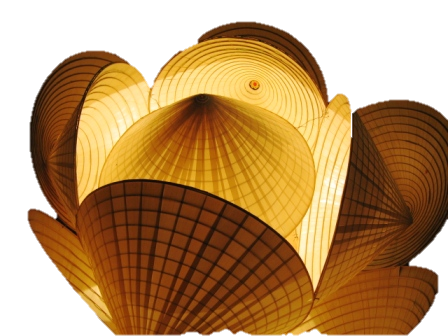